Hymns for Worship at Woodmont
35 O Worship the King
Handout Jesus, Draw Me Ever Nearer
175 The Breaking of Bread
392 Count Your Blessings
329 God Calling Yet
701 Walk Beside Me
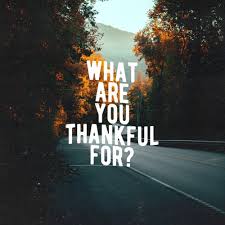 “Always giving thanks for all things in the name of our 
Lord Jesus Christ to God, 
even the Father”
(Eph. 5:20)
[Speaker Notes: It’s Thanksgiving Day for Christians everyday and there is so much to be thankful for even on  hot days like today that takes our breath away to where we want to stay inside instead of playing outside.]
What are You Thankful to God For?
The Word/Creation (Ps. 136:1-10; John 1:1-3; Heb. 1:1)

Creating You (Psalm 139:13-16)

Parents (Ephesians 6:1-4; Proverbs 31:28-29)

Salvation (Ephesians 1:3-14; 2 Thessalonians 2:13-14)

Spouse (Proverbs 18:22; 19:14; Ecclesiastes 9:9)
What are You Thankful to God For?
Assemble for Worship (Sing praises every day)
(Jn. 4:24; 2 Sam. 22:50; Ps. 122:1; Ax 16:25; Eph. 5:19)

Power of Prayer (Grace & mercy in time of need)
(Ps. 120:1; Eph. 3:20-21; Heb. 4:14-16)

Faithful Brethren (Prayers, helping you)
(Phil. 1:3; 2 Cor. 1:11; 9:8ff; 1 John 3:16-18; Pr. 27:17)

Hope of Heaven- Show Gratitude by being Righteous 
(Titus 1:2; 2:11-14; Romans 8:24-25)
Hymns for Worship at Woodmont
35 O Worship the King
Handout Jesus, Draw Me Ever Nearer
175 The Breaking of Bread
392 Count Your Blessings
329 God Calling Yet
701 Walk Beside Me